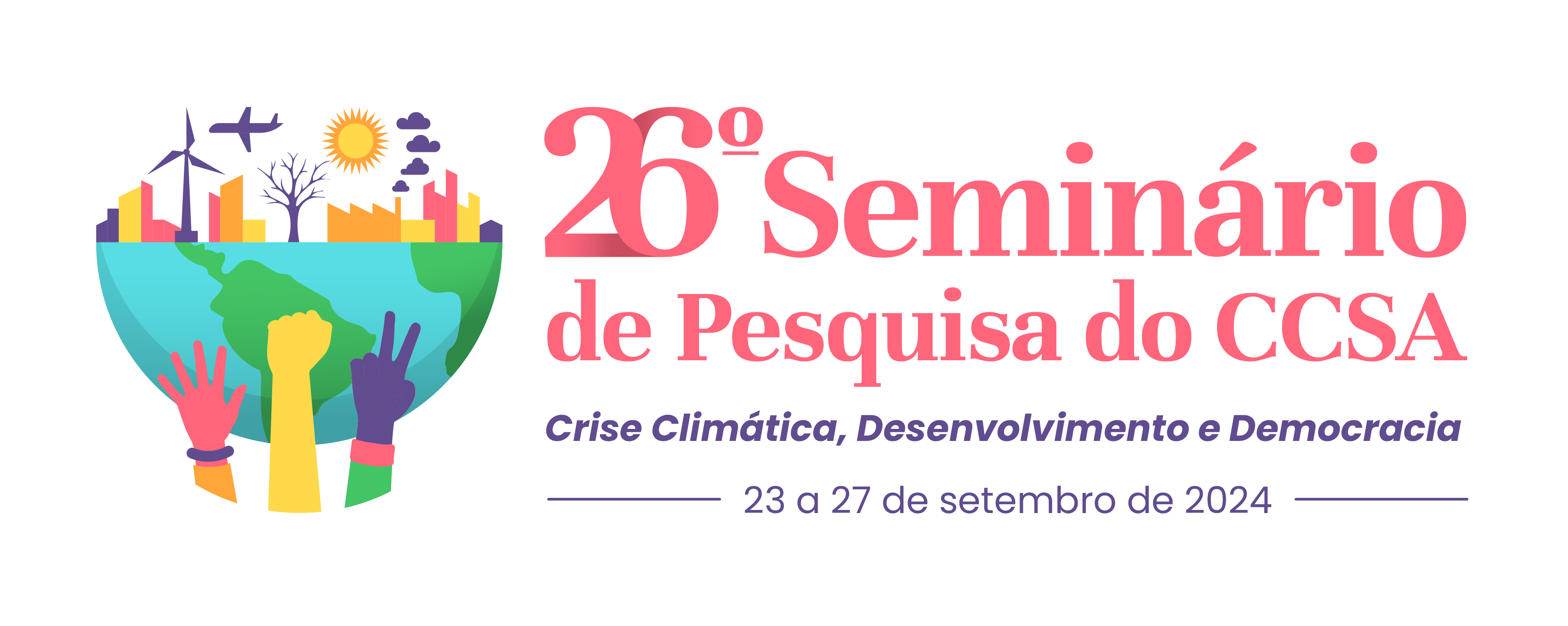 A LIBERDADE JURÍDICA DE ATUAÇÃO DO ADVOGADO EM CASOS IMPOPULARES
José de Souza Junior, UFRN, jsouzajr.75@gmail.com
INTRODUÇÃO
Embora a atuação do advogado seja indispensável à administração da justiça, conforme aduz o artigo 133 da Constituição da República, é incontestável que, em alguns casos – principalmente os que envolvem desvio de dinheiro público –, a atuação deste profissional é severamente resistida pelos cidadãos. Porém, é importantíssimo seu na era democrática, especialmente como “indispensável à administração da justiça” (CF, art. 133). Importante, assim, adequar o pensamento social à verdadeira atuação do advogado na atualidade: a efetivação dos direitos fundamentais e a garantia de que o devido processo legal seja observado.
OBJETIVOS
Entender o papel do advogado perante o Estado Democrático de Direito em situações que vêm cada vez mais gerando impacto na sociedade, em razão dos recentes acontecimentos políticos e sociais. Por objetivos específicos, busca-se explicar porque esta profissão não ocasionalmente é tida como indecorosa, bem como adequar o senso comum à realidade da advocacia.
METODOLOGIA
Pesquisa teórico qualitativa acerca do tema, através da análise doutrinária e jurisprudencial. Para tanto, socorre-se do método lógico-dedutivo.
Imagem (caso seja oportuno)
RESULTADOS
Apesar de o tema não ser pacificamente aceito socialmente, havendo, então, severas divergências – muitas vezes de cunho político –, a discussão saudável e construtiva de determinados assuntos é necessária à construção democrática de uma Nação. Dessa forma, a missão do advogado é interceder a favor de alguém, ou ainda, atuar a fim de efetivar direitos e deveres garantidos na legislação vigente.
Imagem (caso seja oportuno)
CONCLUSÃO
Considerando o constante aperfeiçoamento da democracia e que, através do Estado Democrático de Direito, a pluralidade é admitida, garantindo-se os direitos fundamentais e sociais dos indivíduos, é dever do advogado efetivá-los, em equilíbrio e harmonia com a atuação advocatícia que, num primeiro olhar, aparenta ferir a moralidade pública.
REFERÊNCIAS (principais)
BRASIL. [Constituição (1988)]. Constituição da República Federativa do Brasil de 1988. Brasília, DF: Presidente da República
CONSELHO FEDERAL DA ORDEM DOS ADVOGADOS DO BRASIL. Código de Ética e Disciplina da OAB. Brasília, DF: OAB, 1995
MILESKI, Helio Saul. In: CANOTILHO; J. J. Gomes; MENDES, Gilmar Ferreira; SARLET, Ingo Wolfgang;
STRECK, Lenio Luiz (org.). Comentários à Constituição do Brasil. São Paulo: Saraiva/Almedina, 2013